Spain (Part 9)
Valencia
Murcia
Autonomous Community of Valencia, Spain
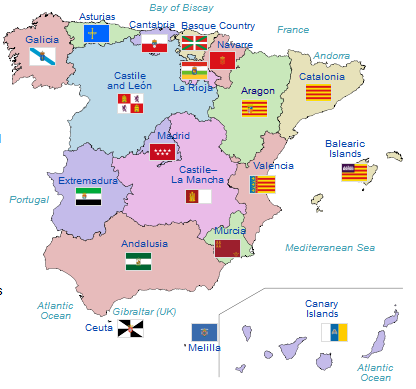 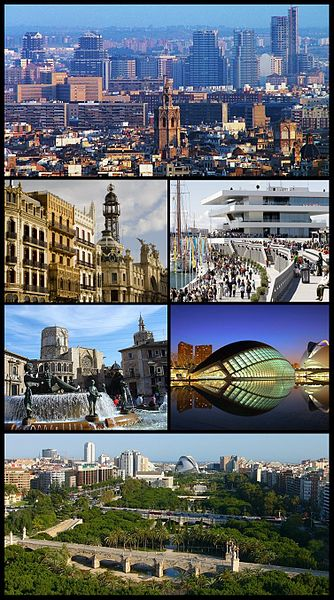 City of valencia
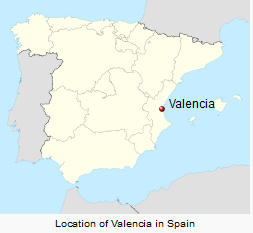 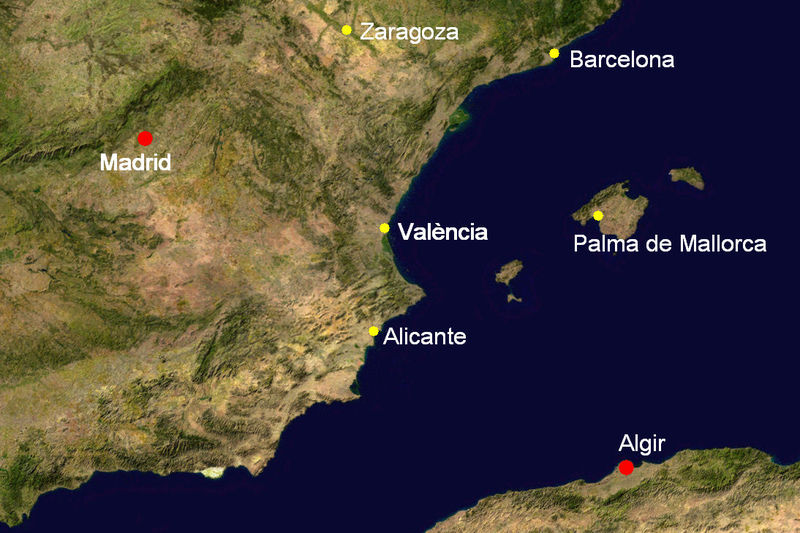 Climograph
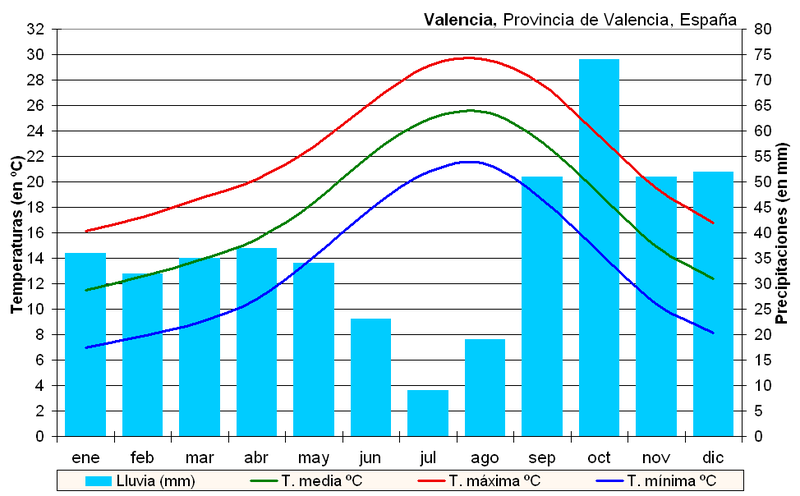 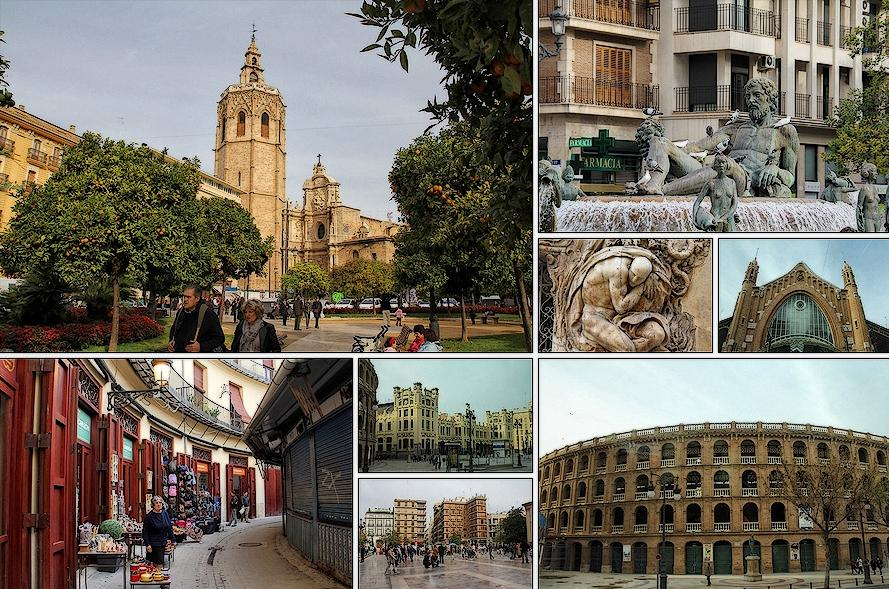 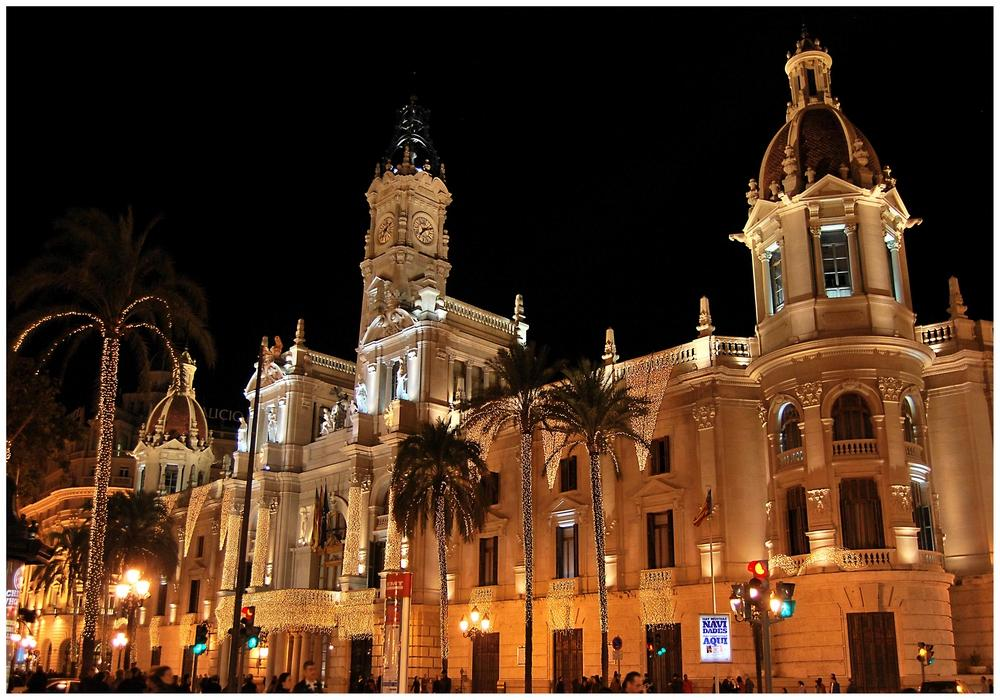 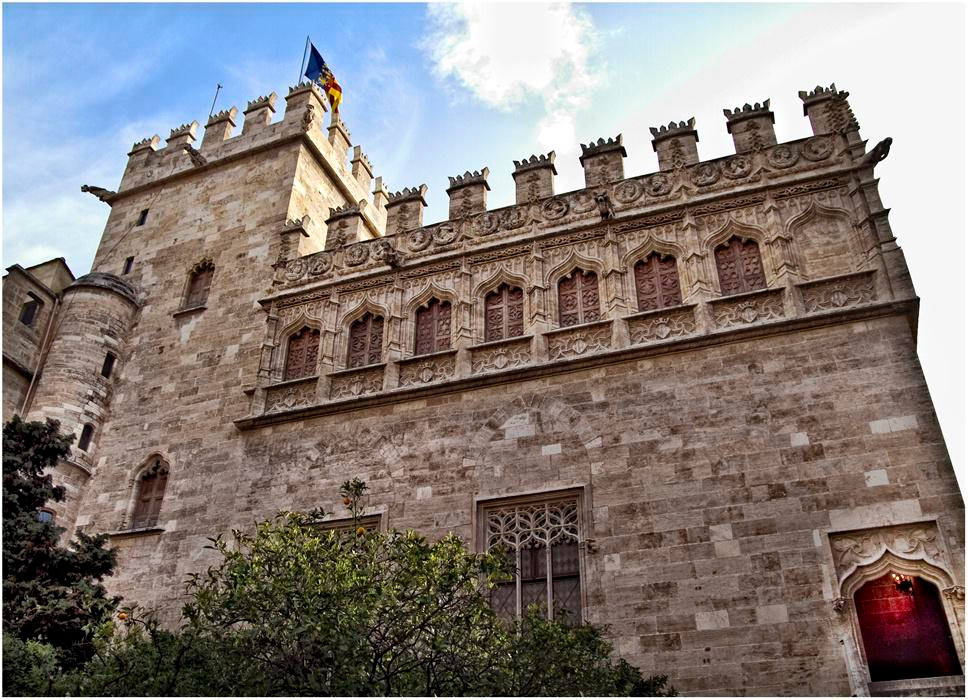 The old Silk Exchange (16th century)-Valencia
Central Market-Valencia.
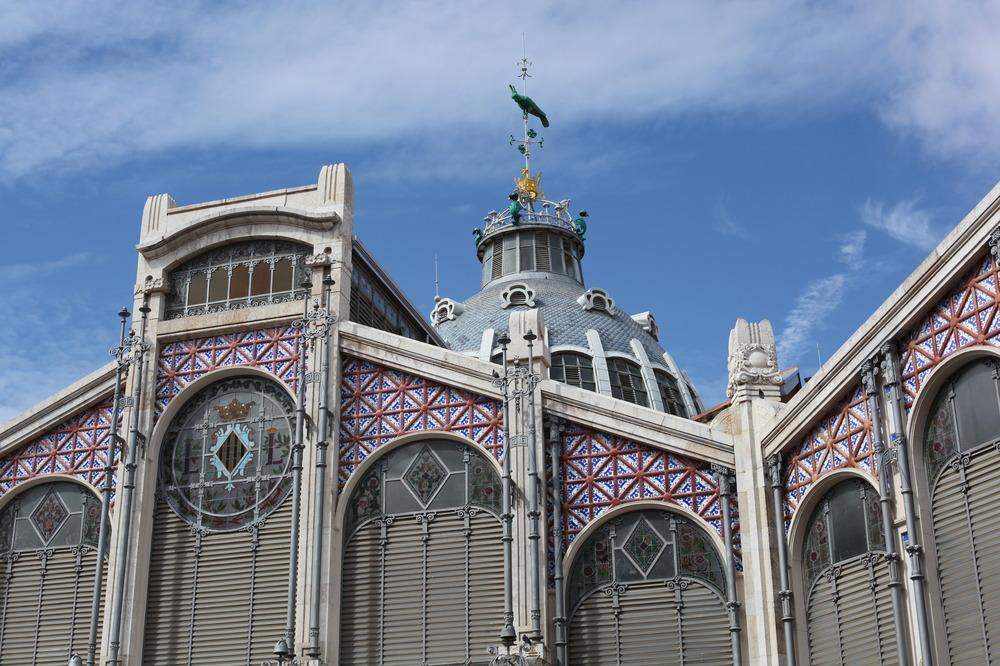 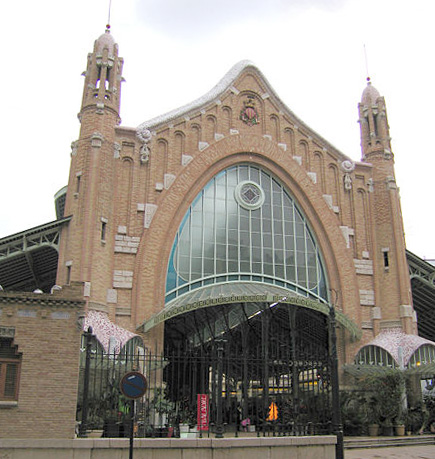 Columbus Market
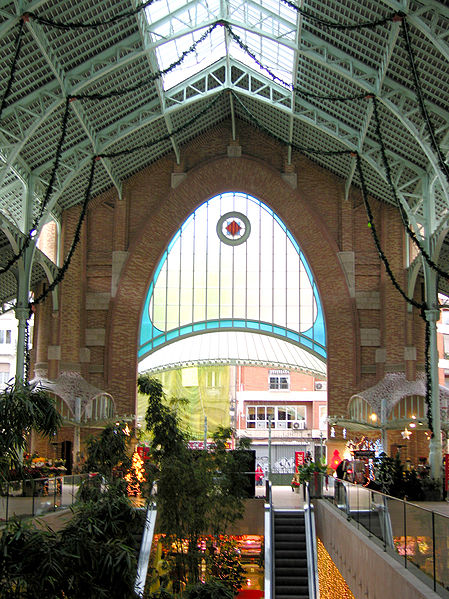 Columbus Market Interior
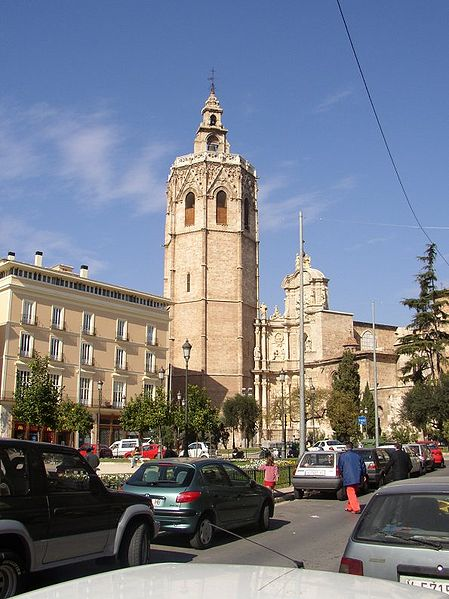 Cathedral
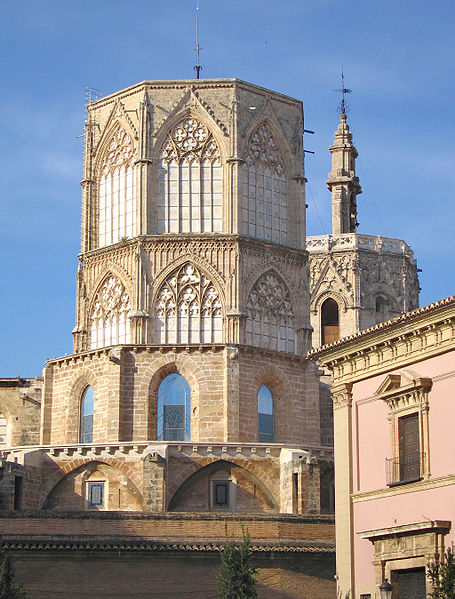 Cathedral Dome
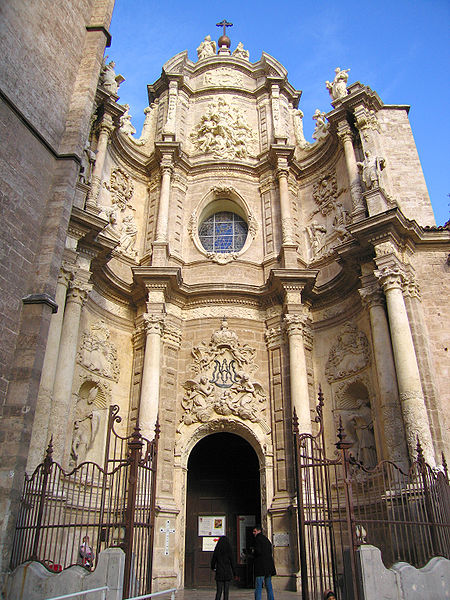 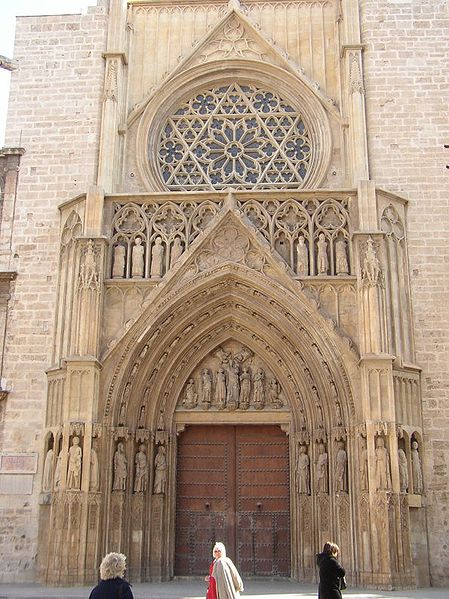 Valencia Outside detail of the Cathedral
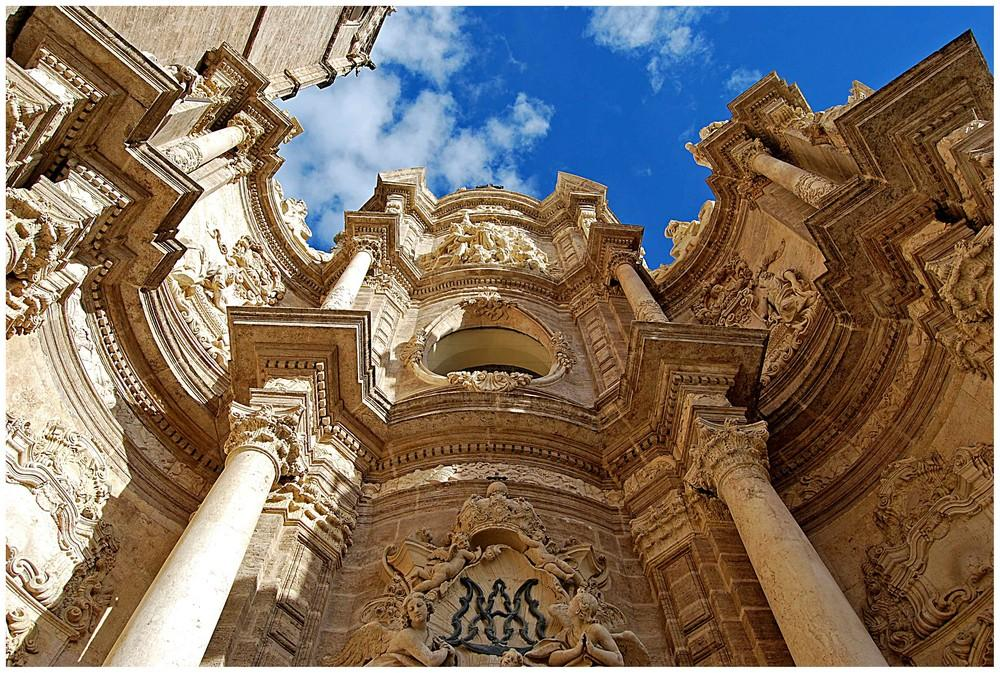 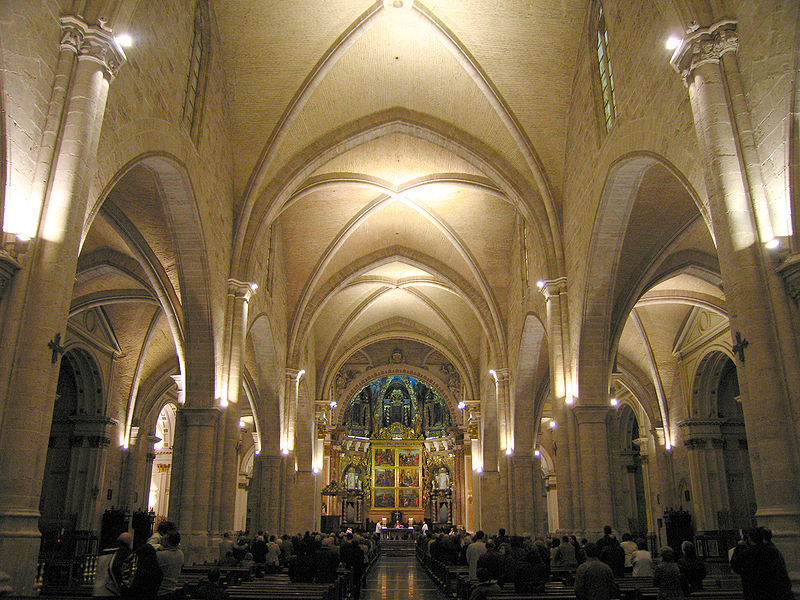 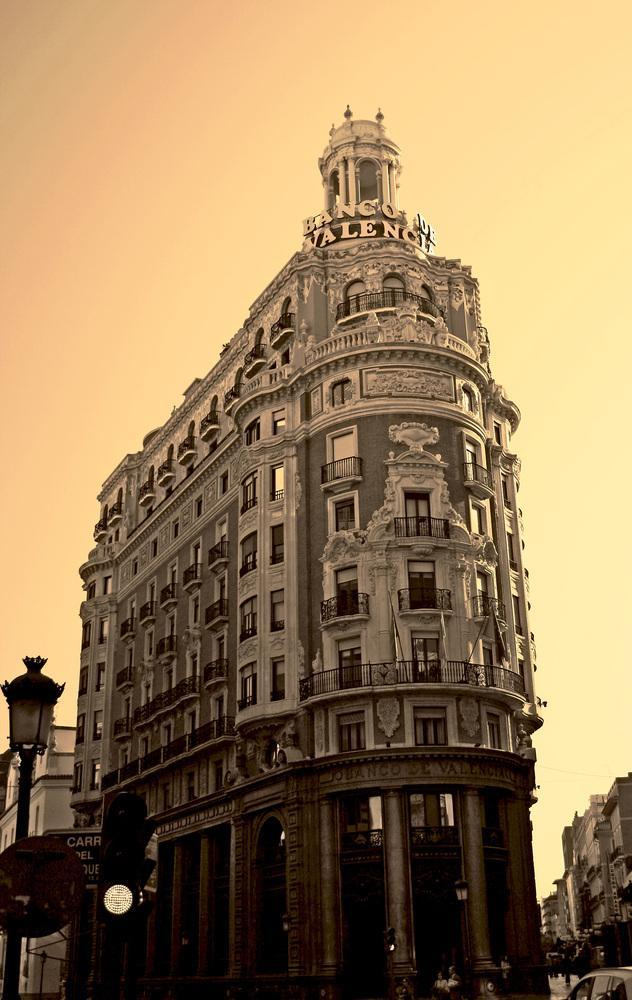 Banco-de-Valencia
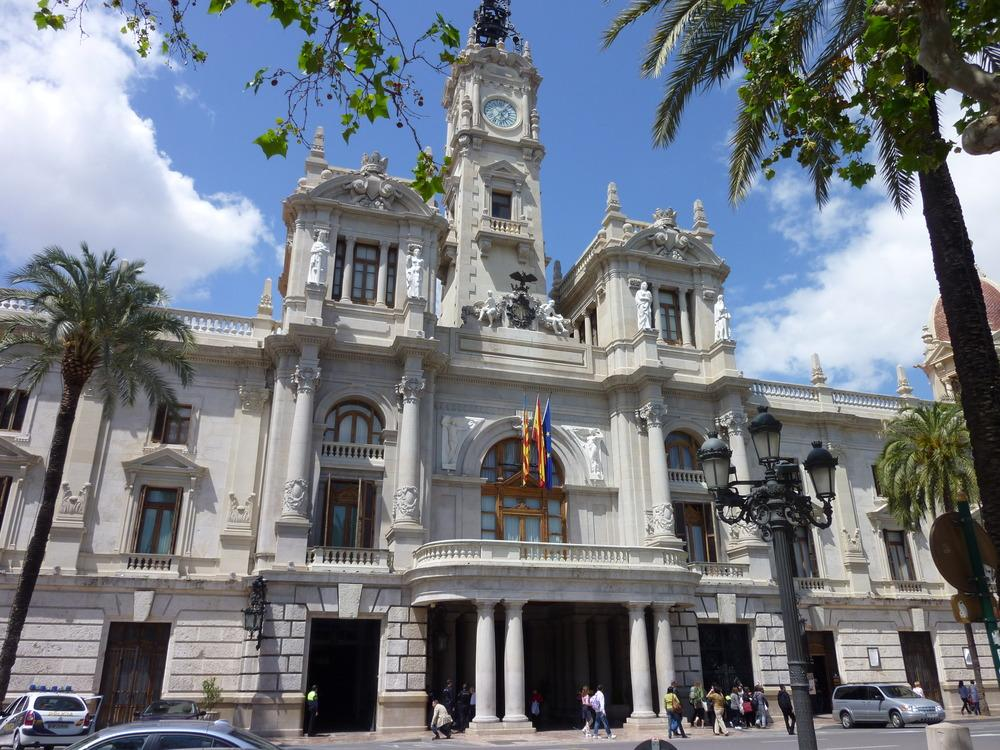 City hall-Valencia
Bull ring
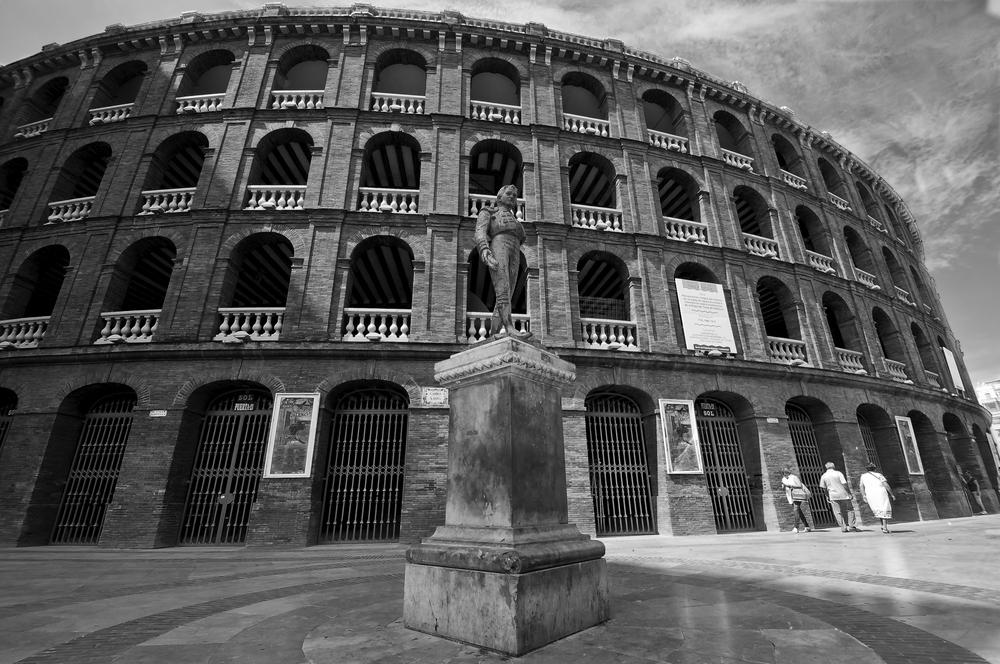 Neptune fountain
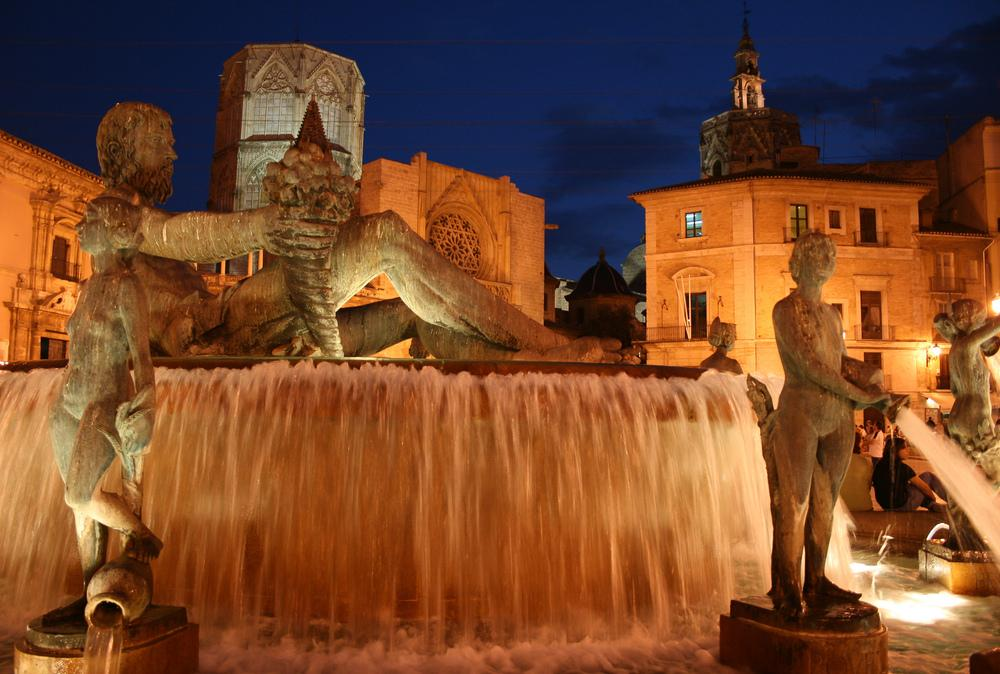 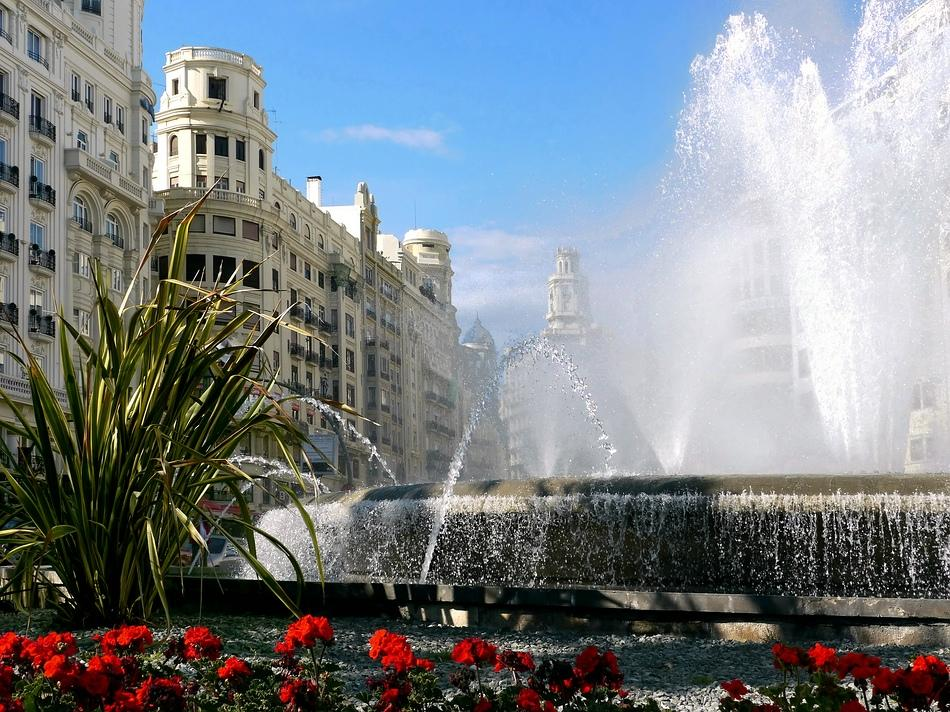 North Train Station
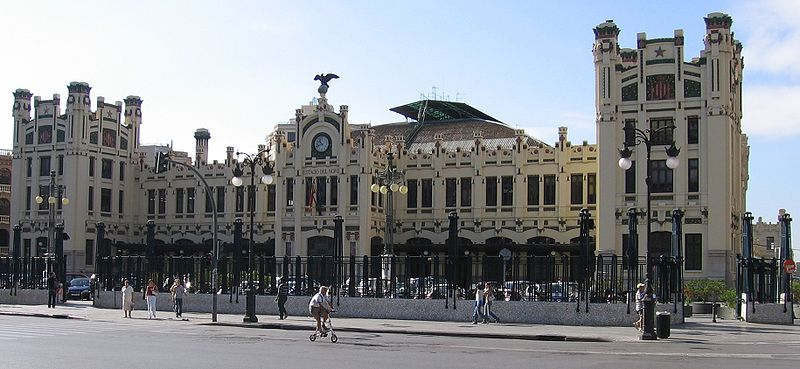 Train station interior
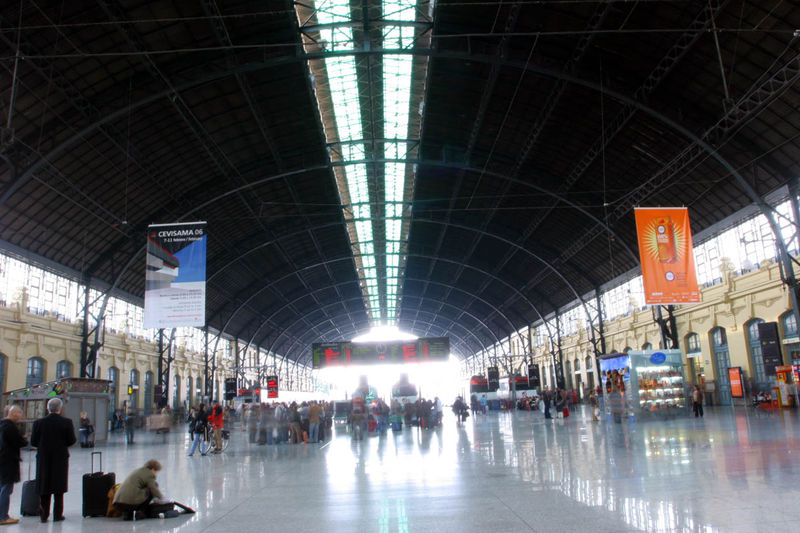 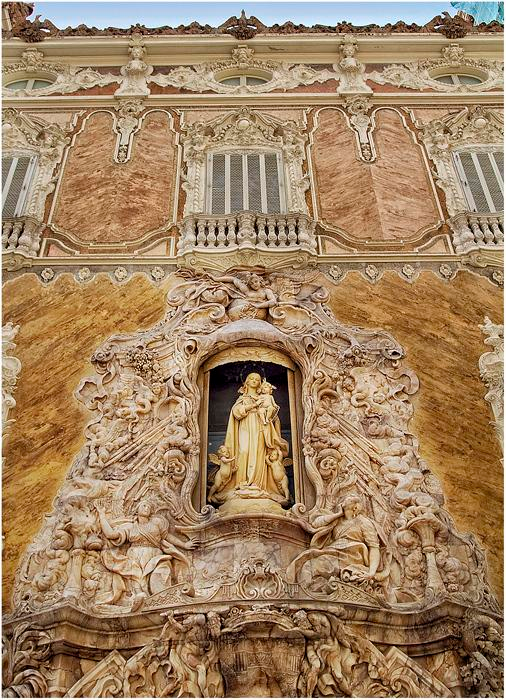 Ceramic Museum - Valencia
Virgen Square
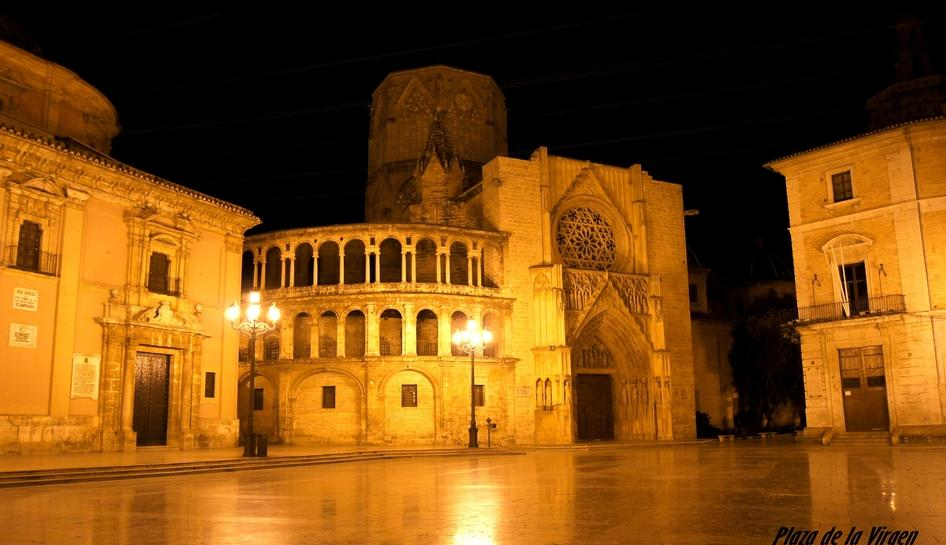 The City of Arts and Sciences is an entertainment -based cultural and architectural complex in the city of Valencia, Spain. It is the most important modern tourist destination in the city of Valencia.
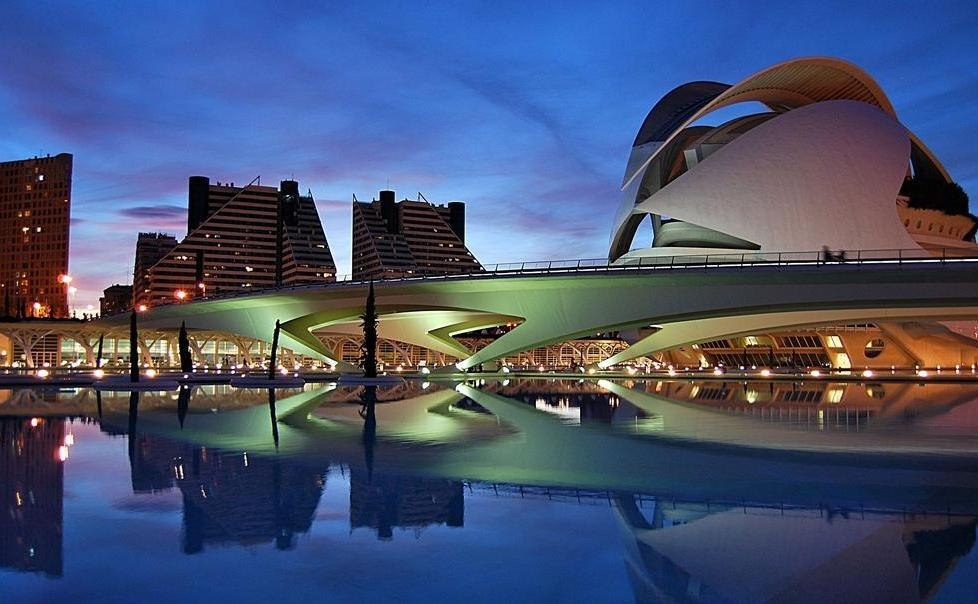 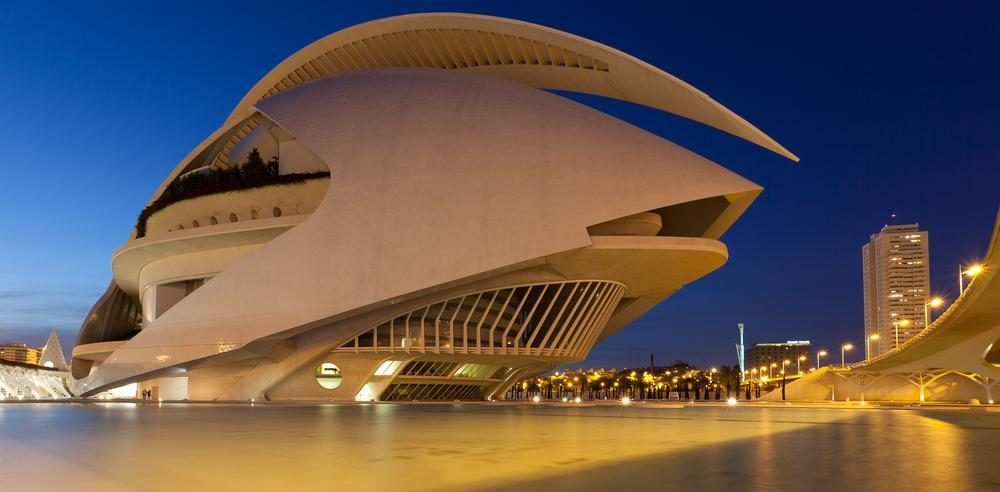 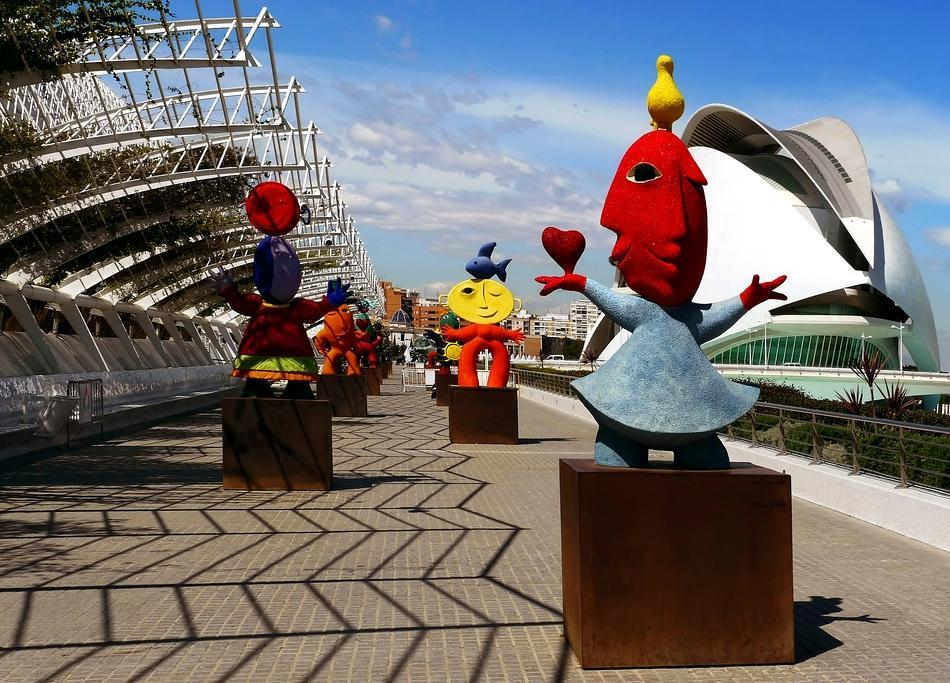 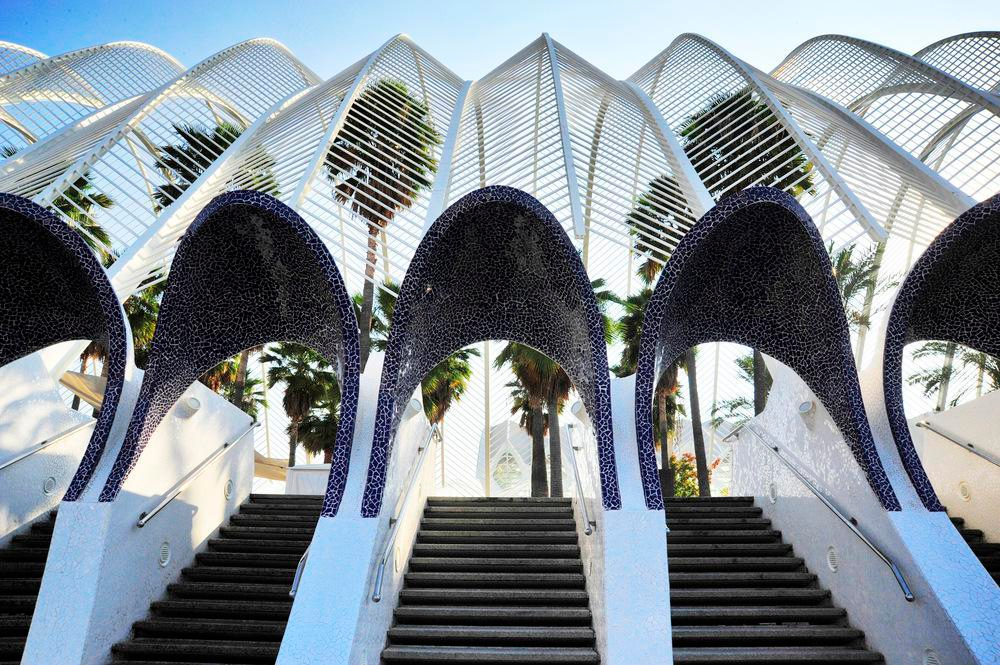 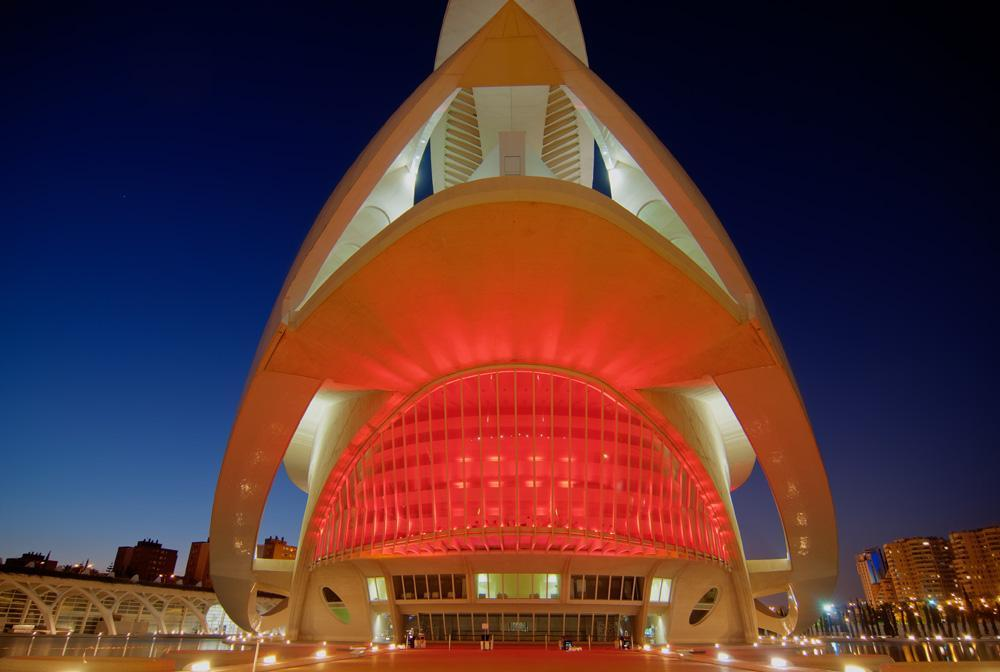 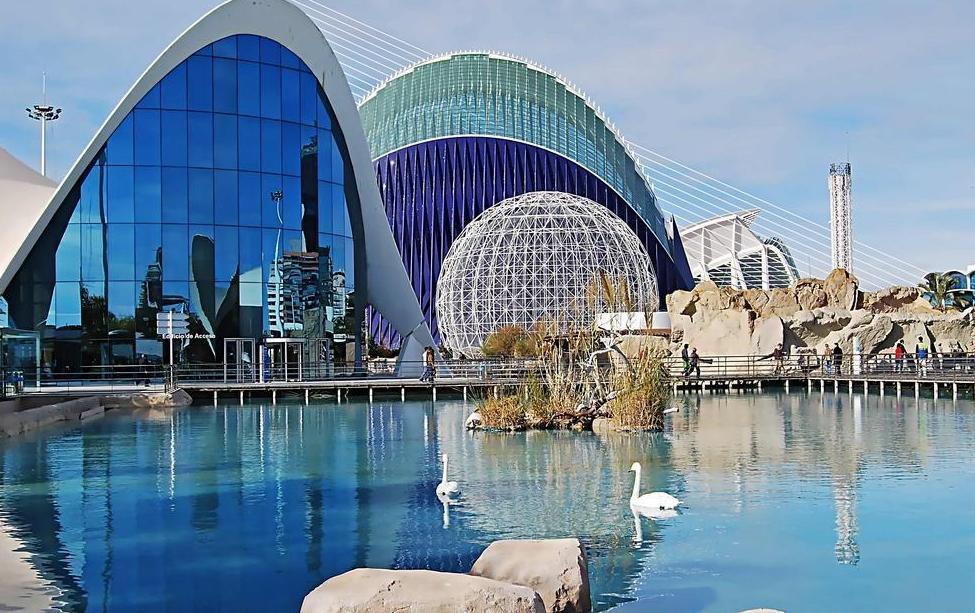 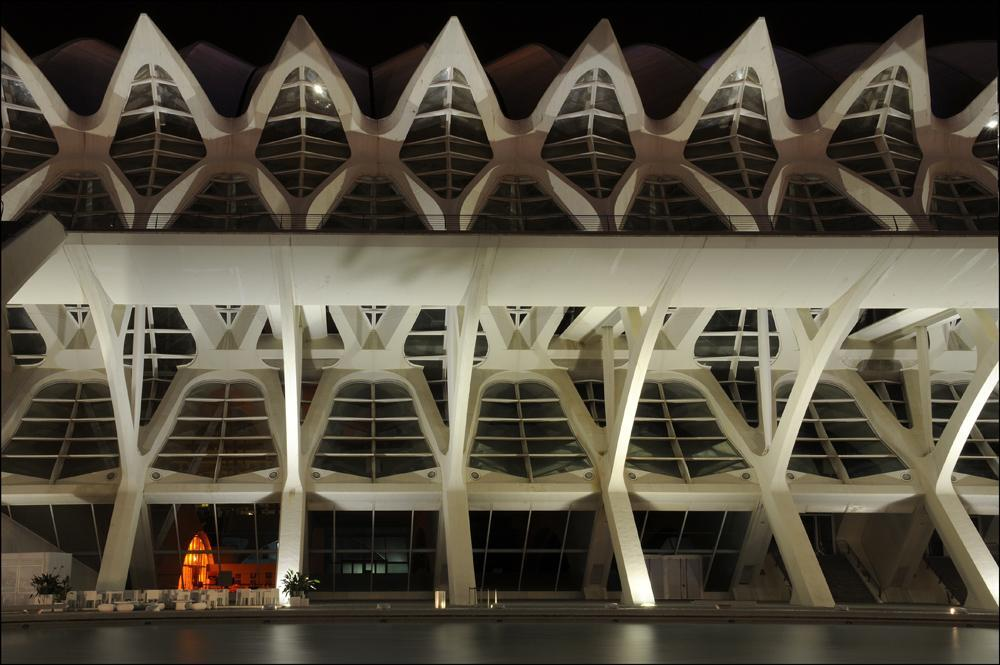 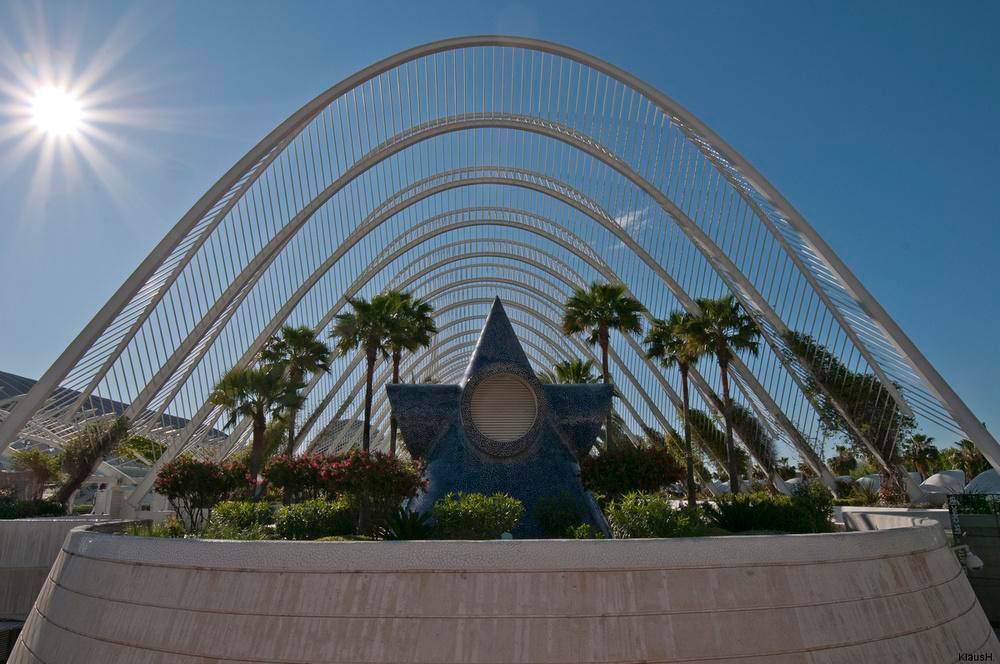 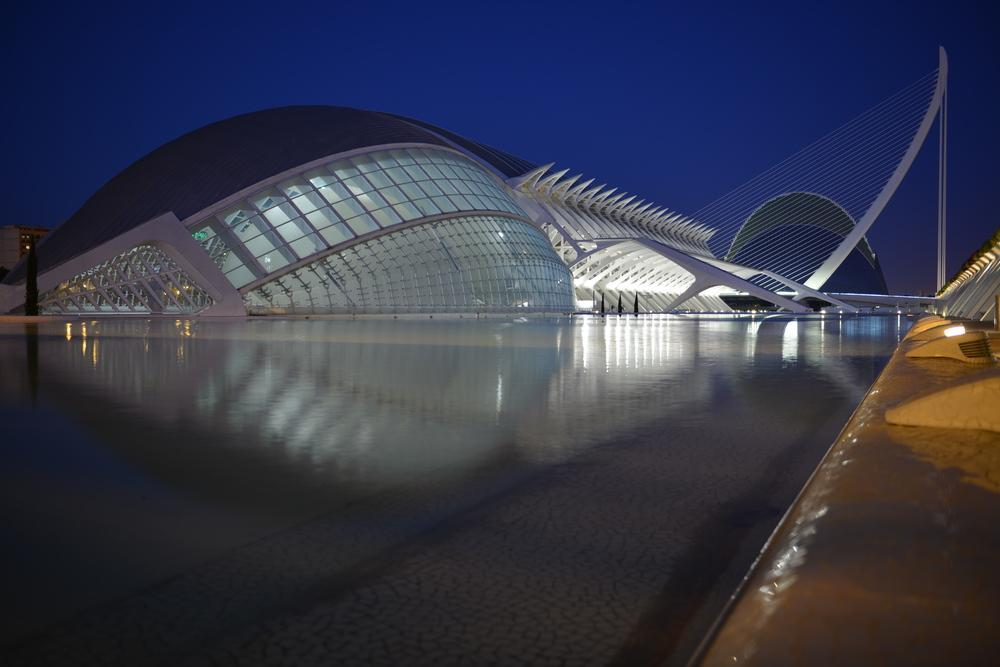 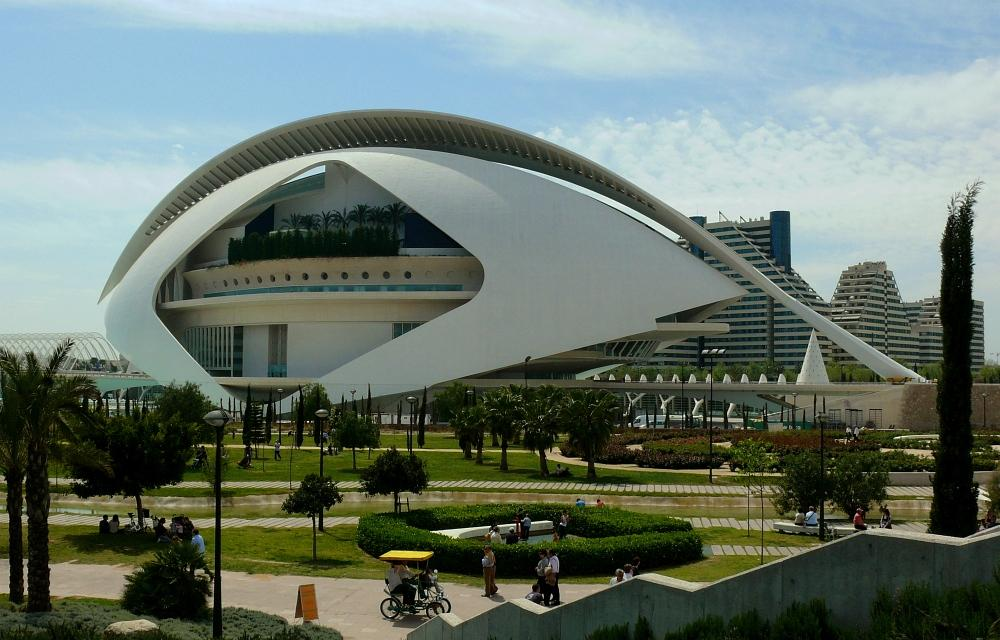 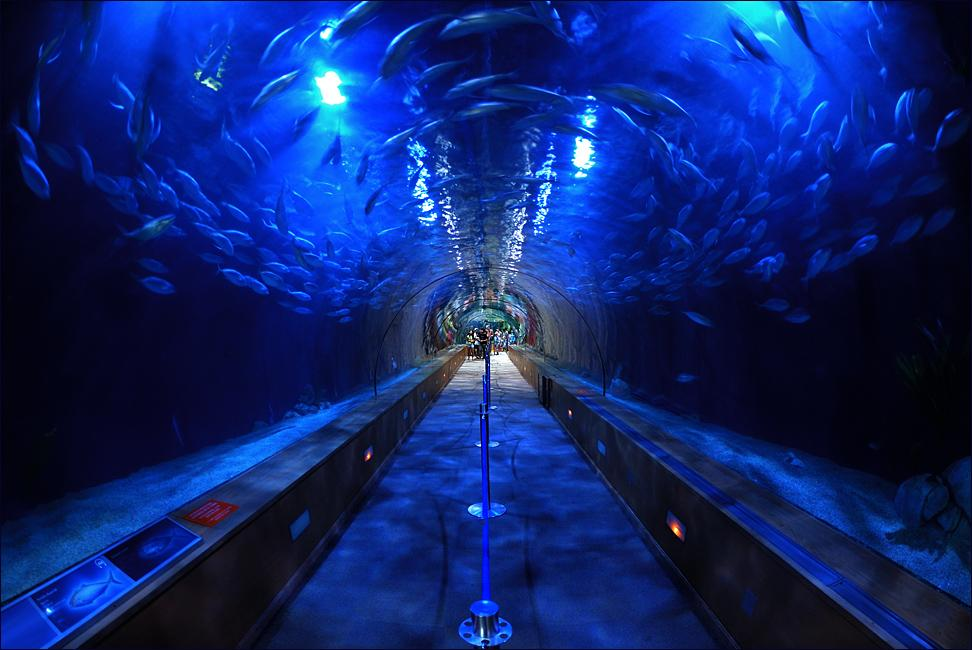 FALLES
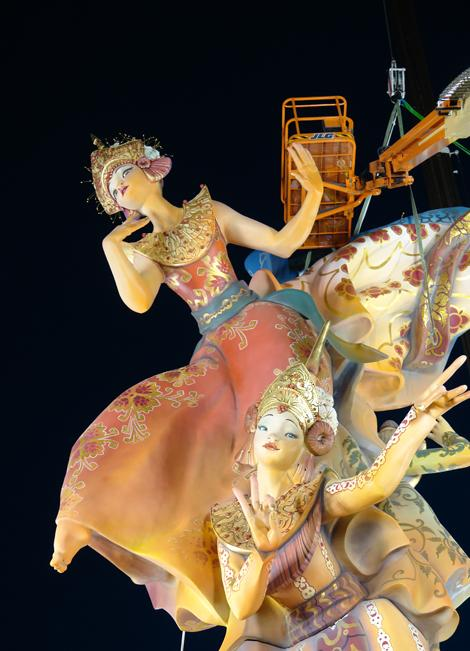 The Falles  is a traditional celebration held in commemoration of Saint Joseph in Valencia, Spain. The term Falles refers to both the celebration and the monuments created during the celebration. A number of towns in the Valencian Community have similar celebrations inspired by the original in Valencia.
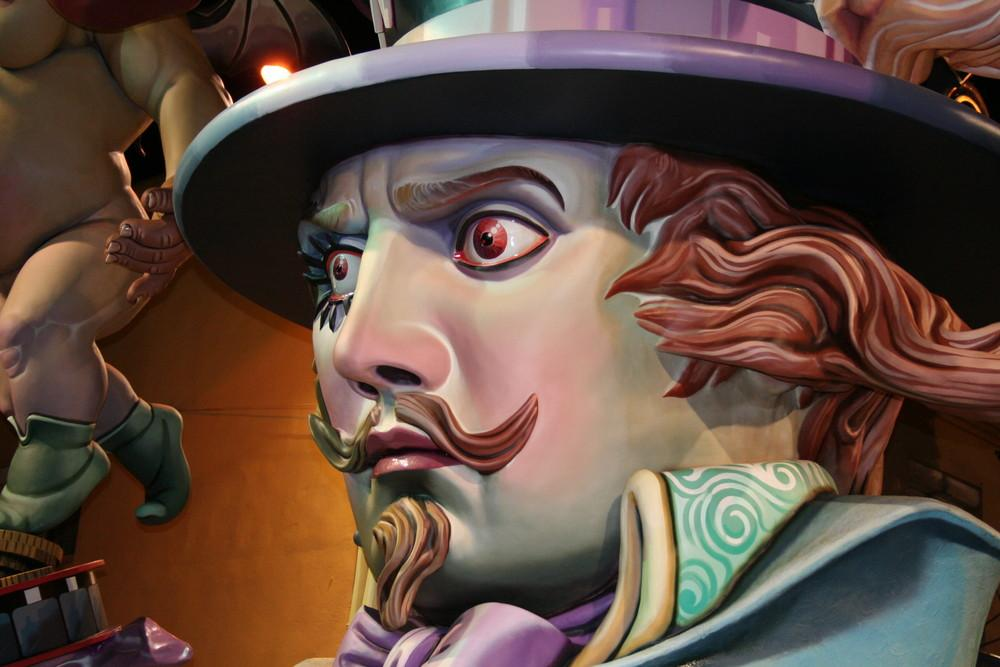 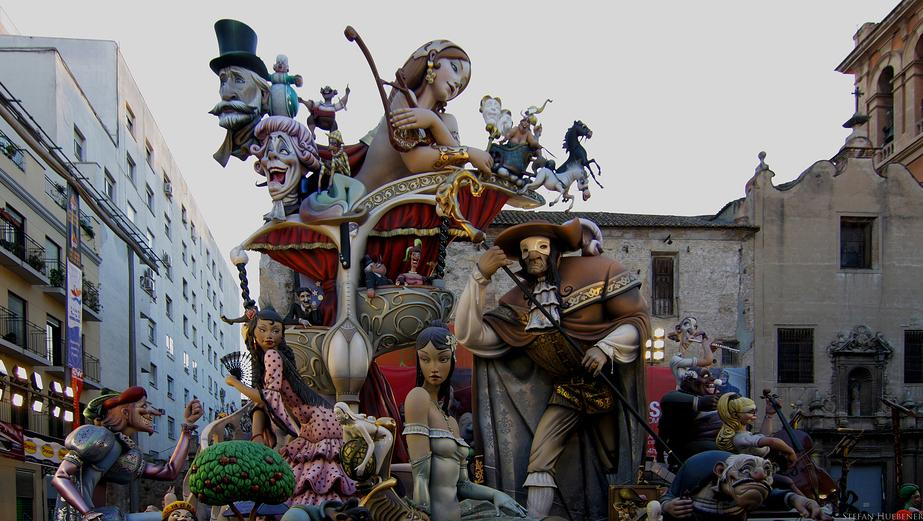 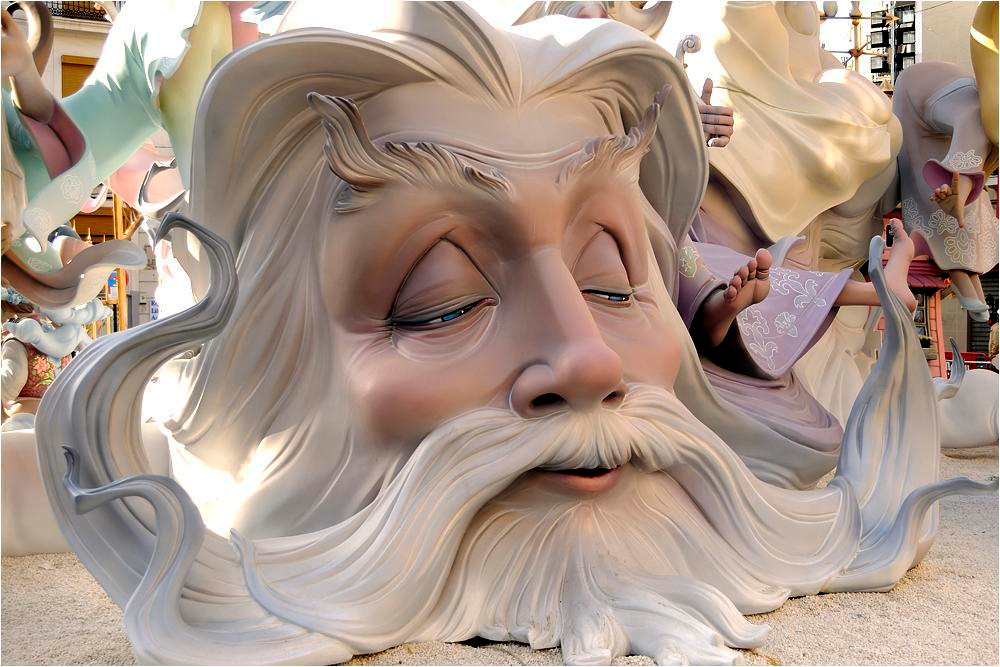 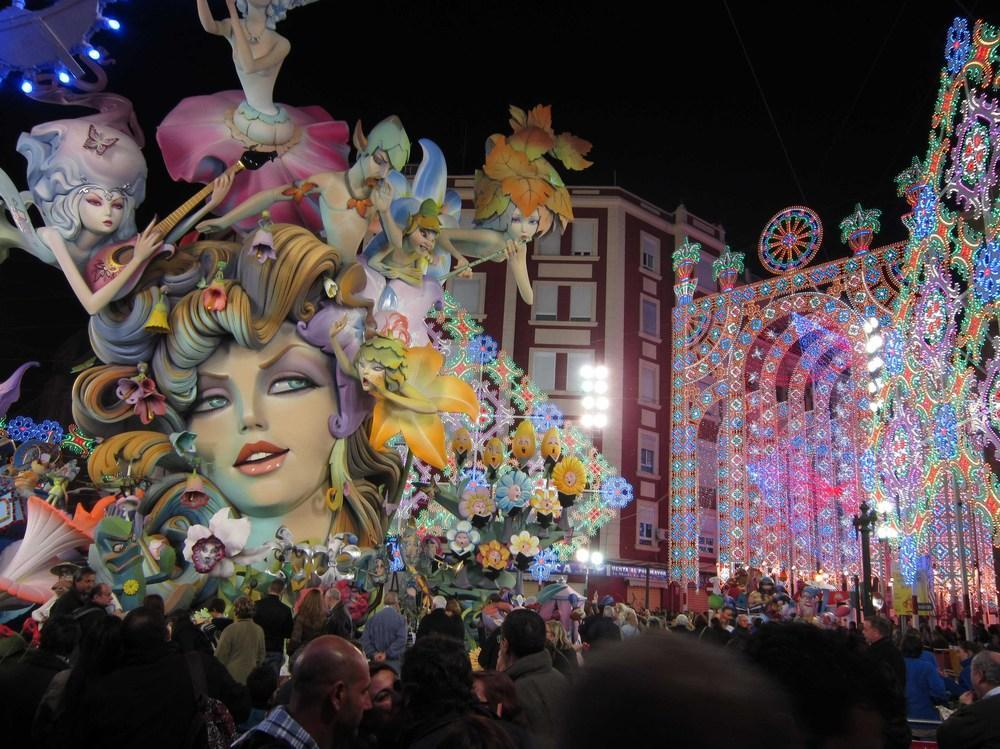 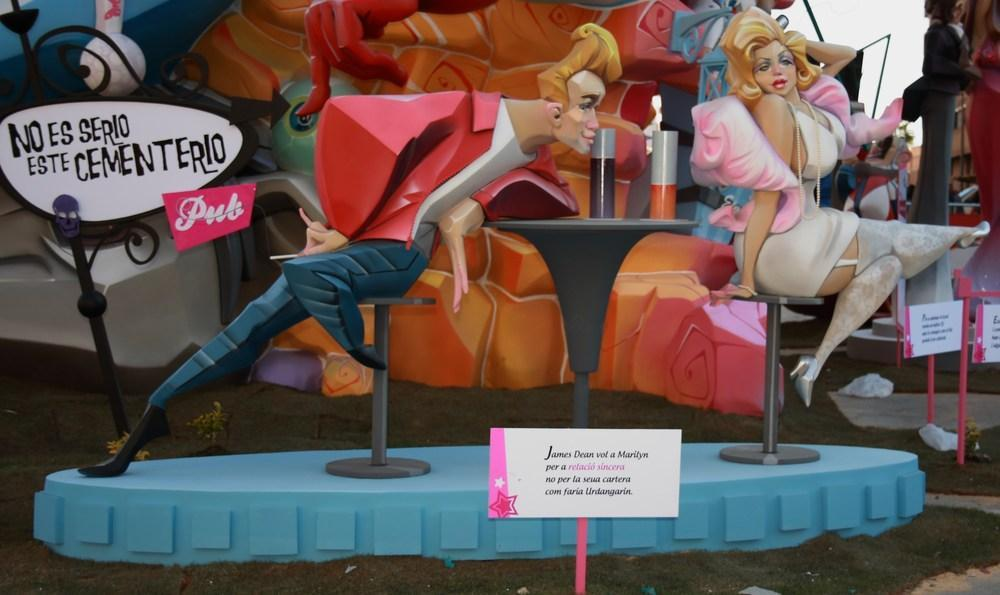 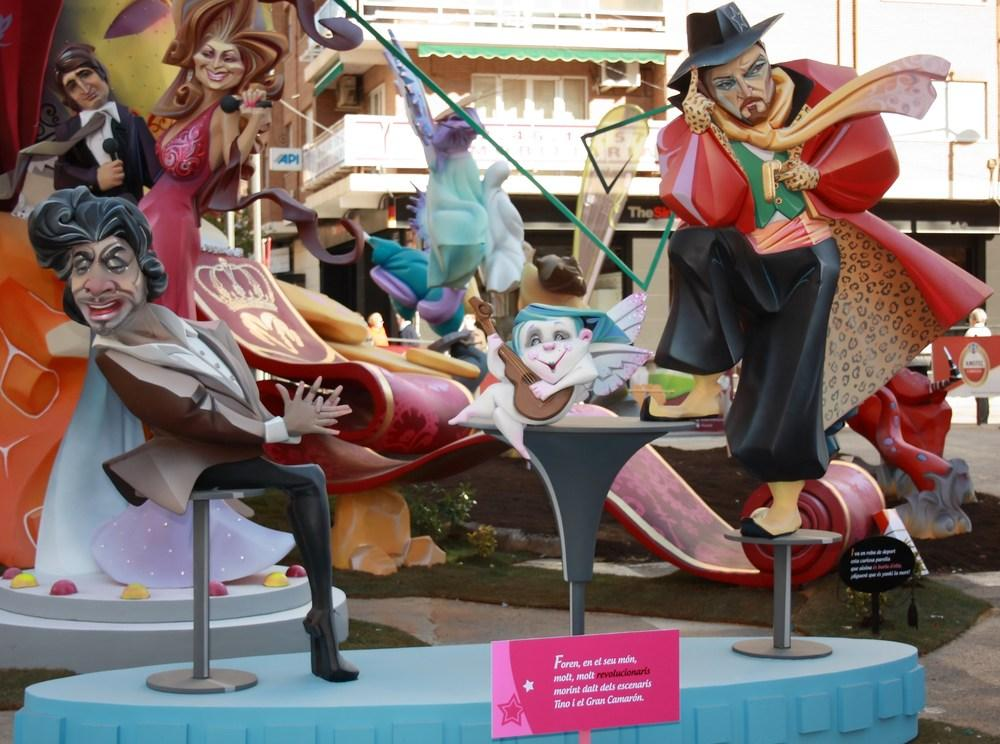 Moros y Cristianos (Moors and Christians)
is a set of festival activities which are celebrated in many towns and cities of Spain, mainly in the southern Valencian Community; according to popular tradition the festivals commemorate the battles, combats and fights between Moors (or Muslims) and Christians during the period known as Reconquista (from the 8th century through the 15th century).
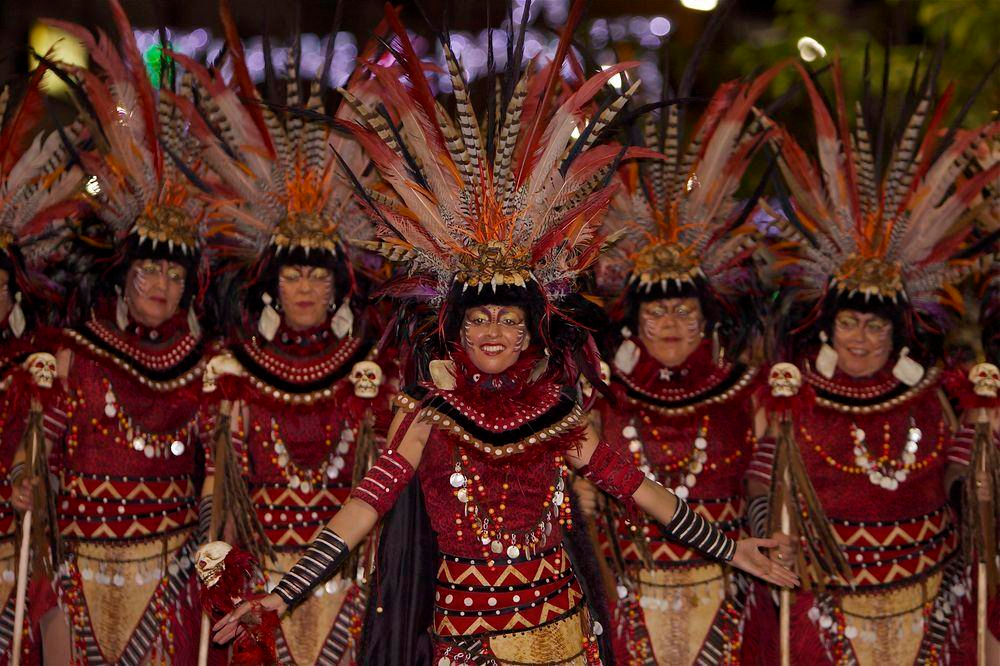 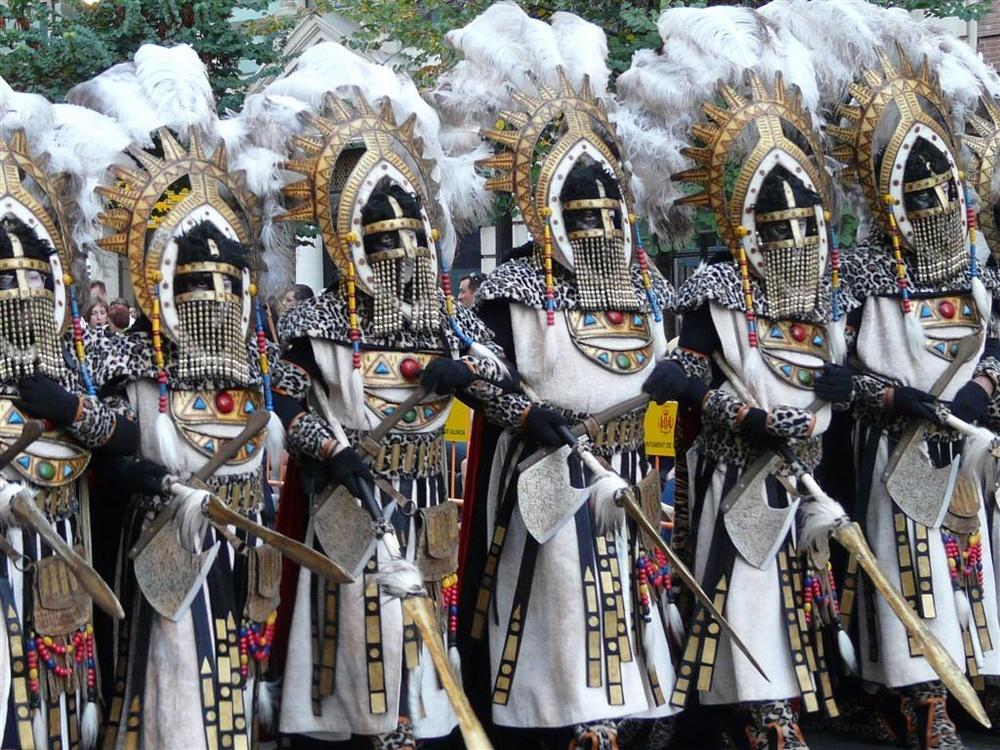 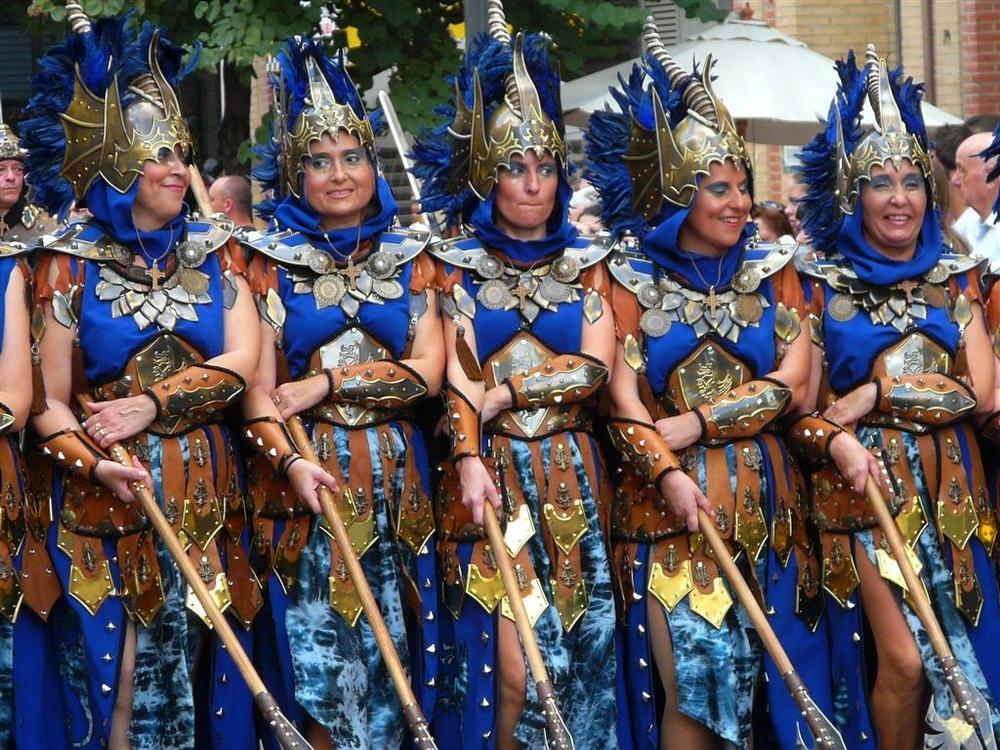 Albufera National Park
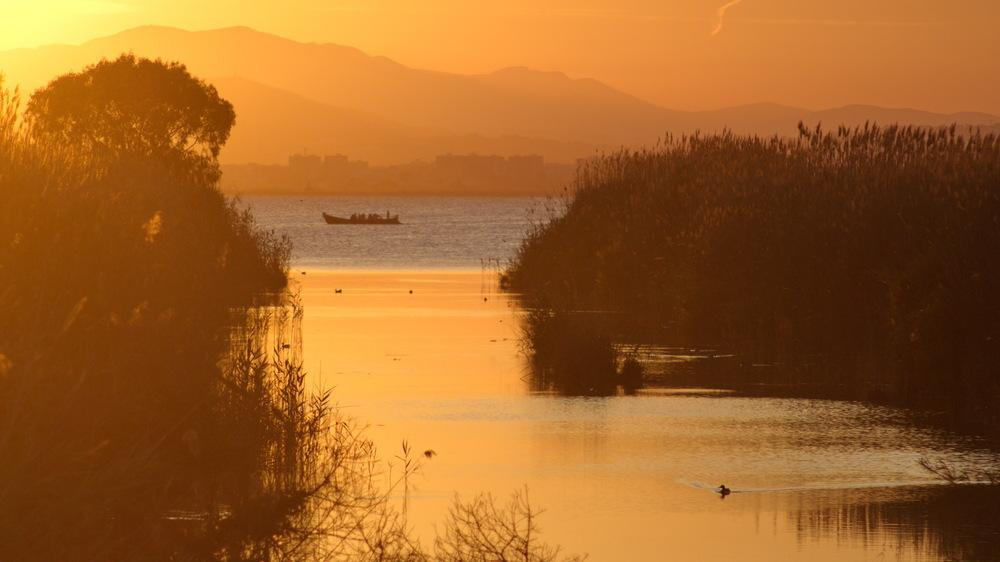 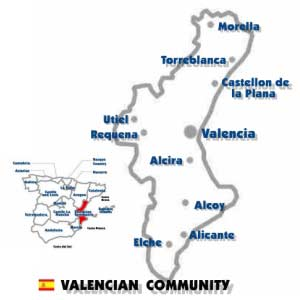 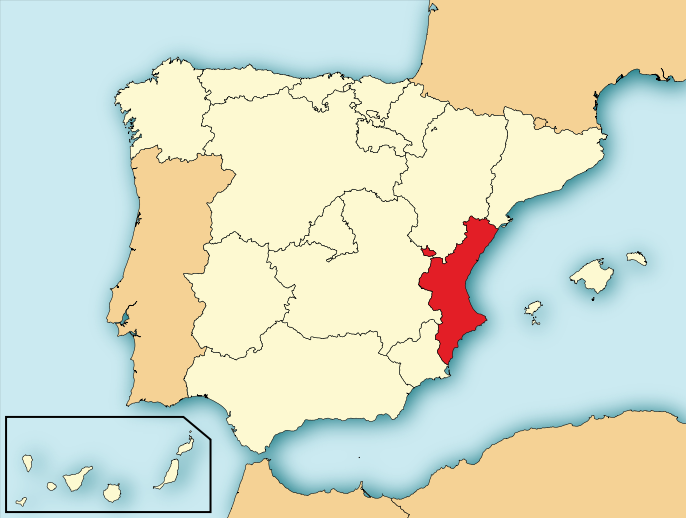 Valencian Autonomous Community
Village of La Nucia Marina Baixa
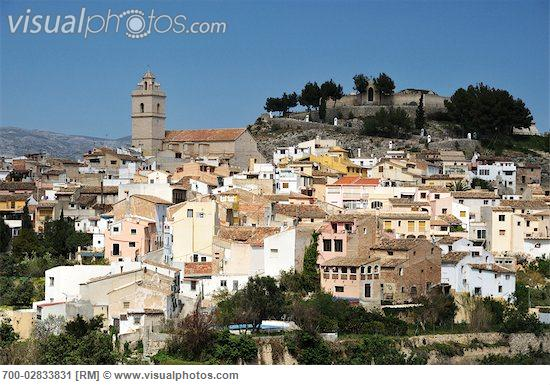 Puerto de Alicante
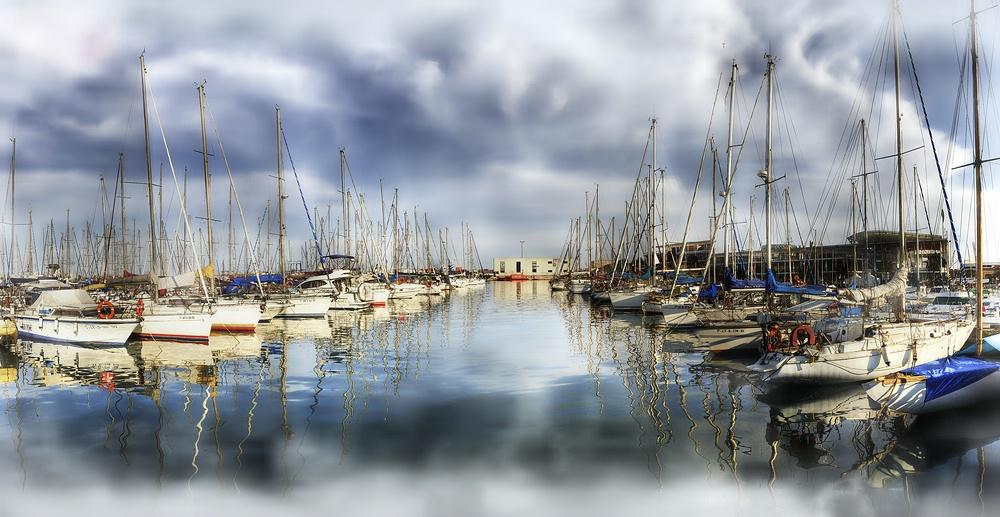 Pensicola
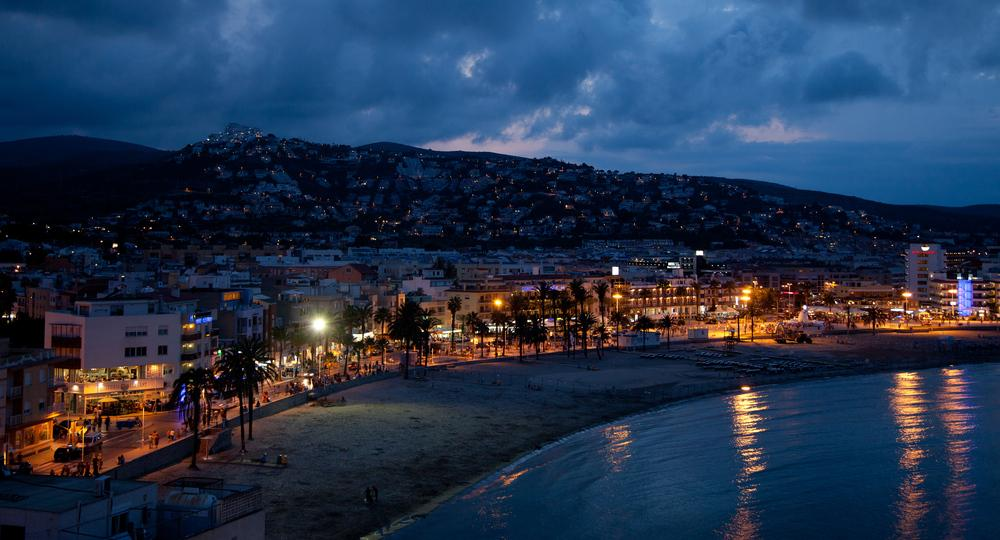 Pensicola
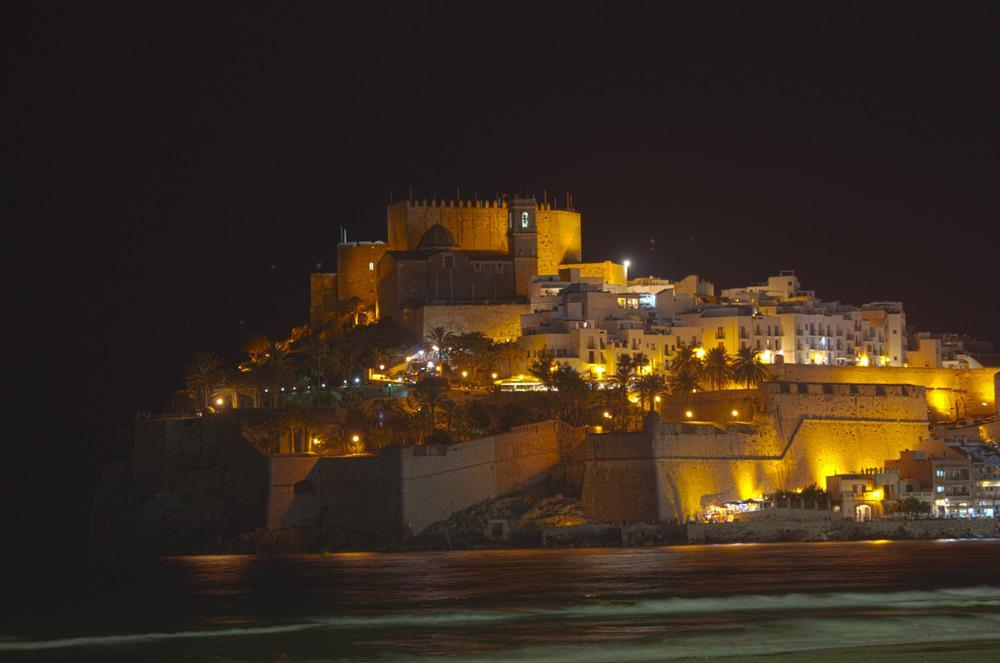 Beach of Poniente-Benidorm
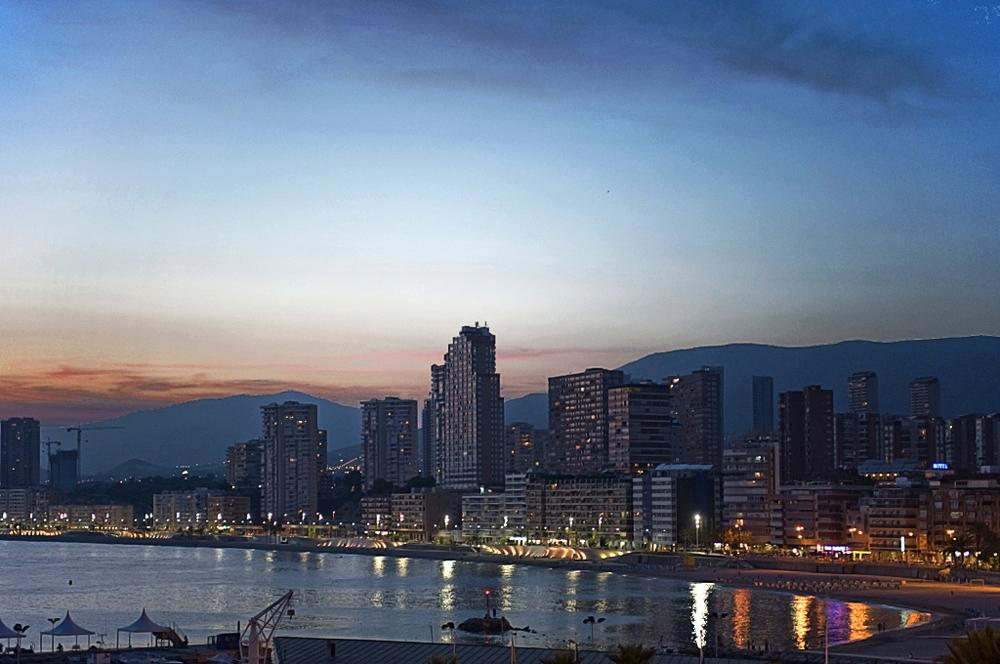 Altea
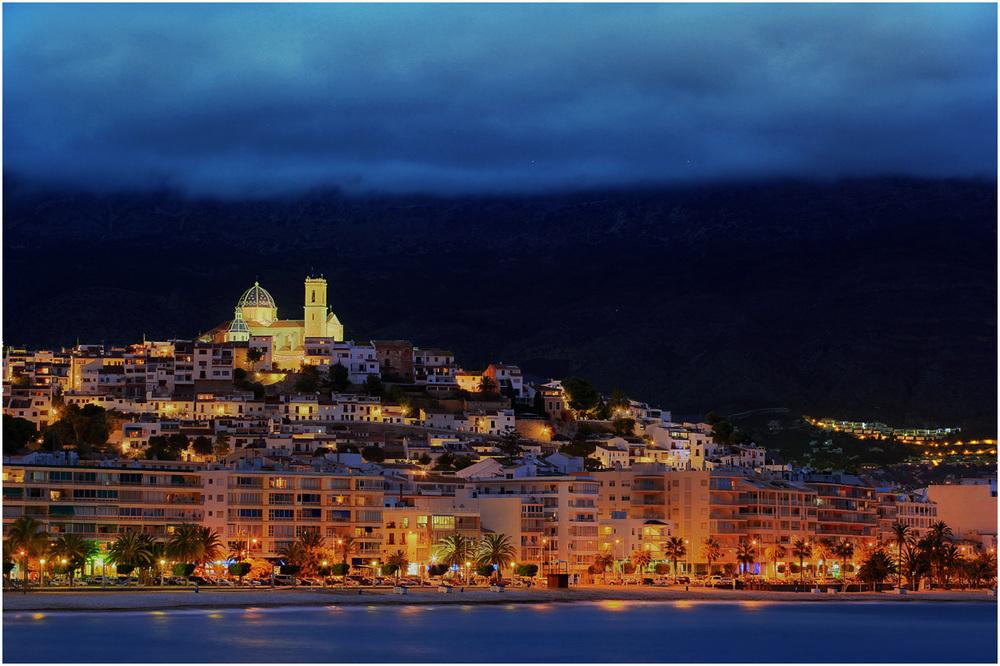 Guadelest-Costa-Blanca
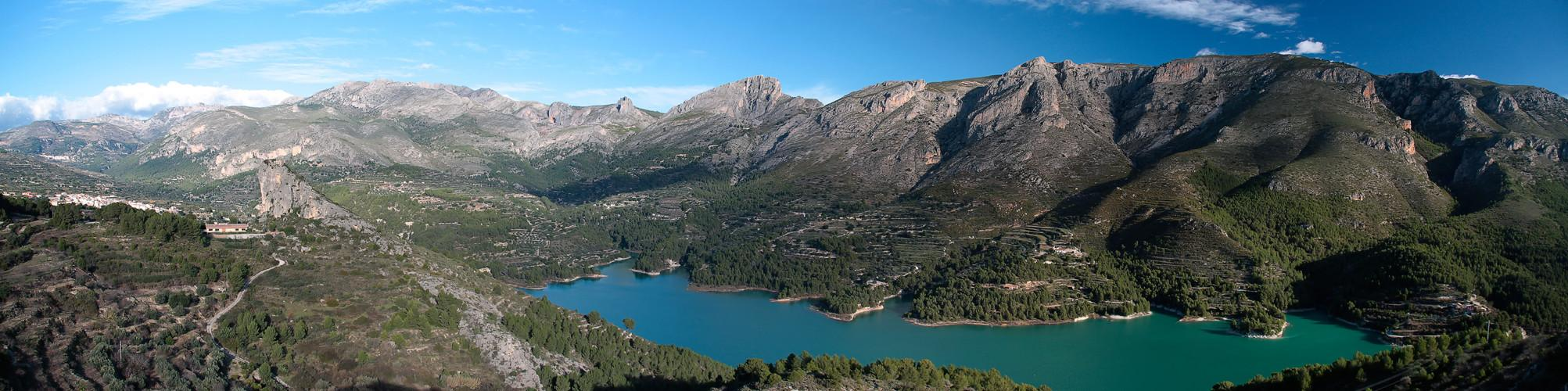 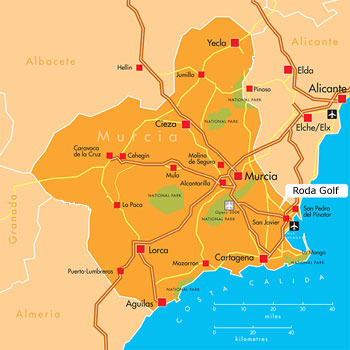 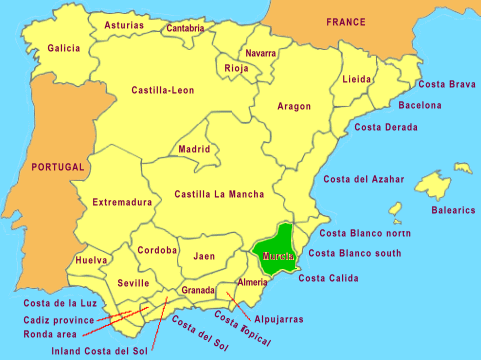 Murcia Region
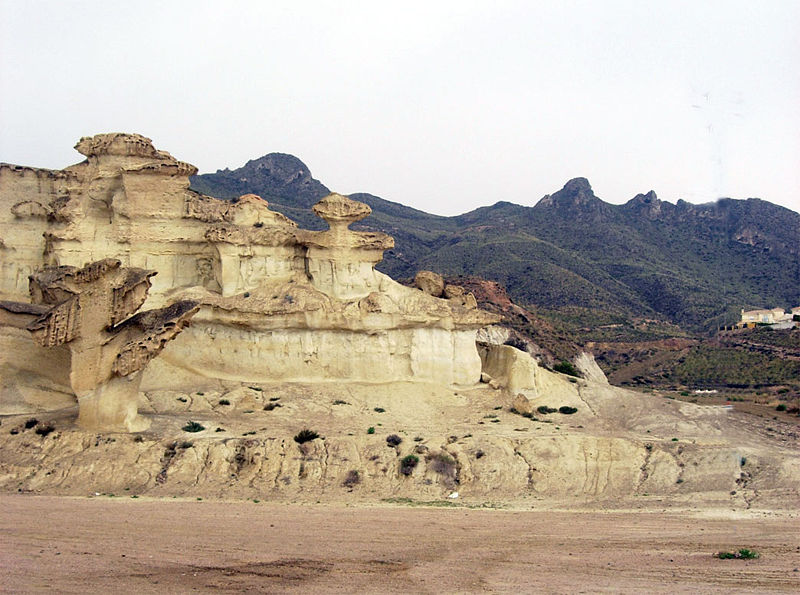 Sierra de las Moreras
Monteagudo - Murcia
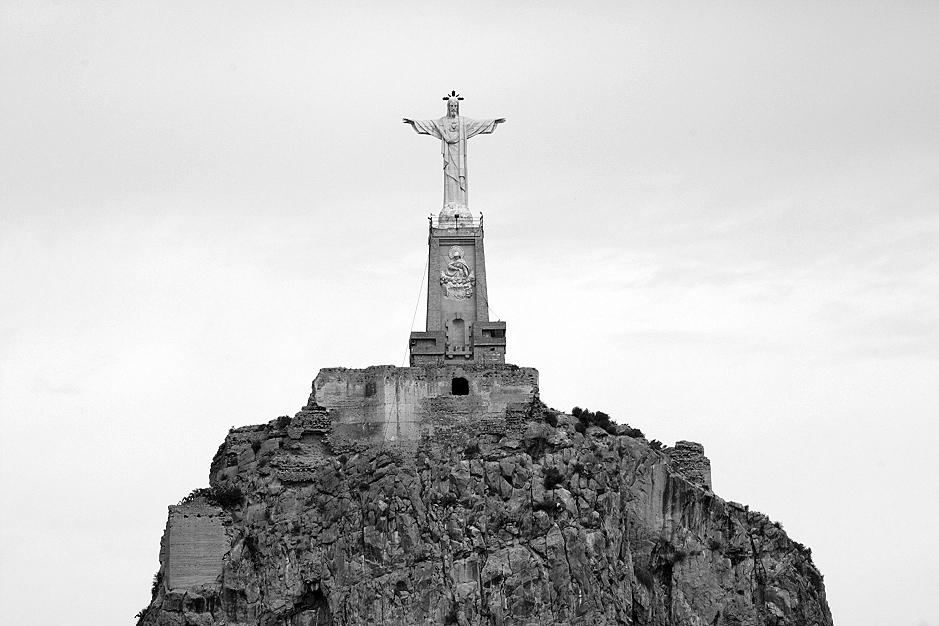 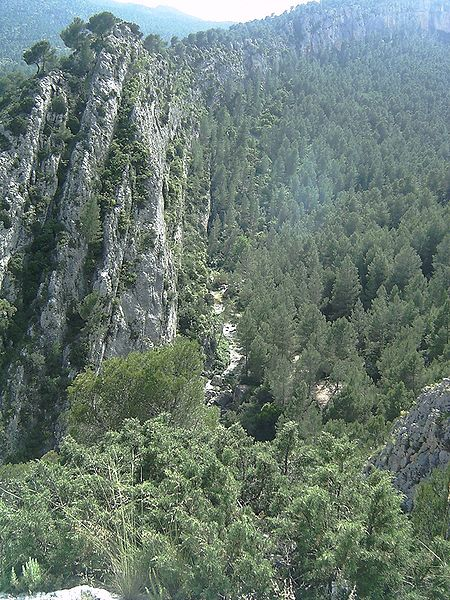 Lands around Moratalla and river Alharabe.
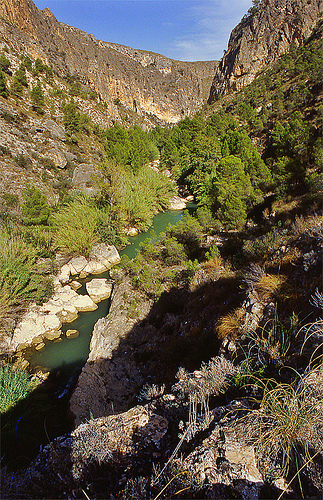 Cañón de Almadenes
Cartegena
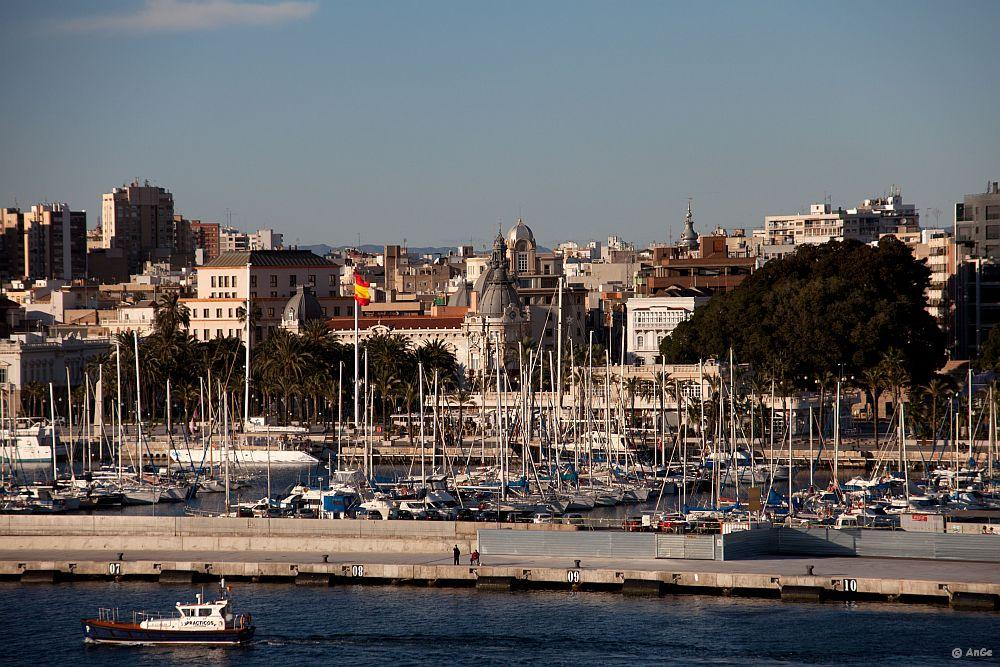 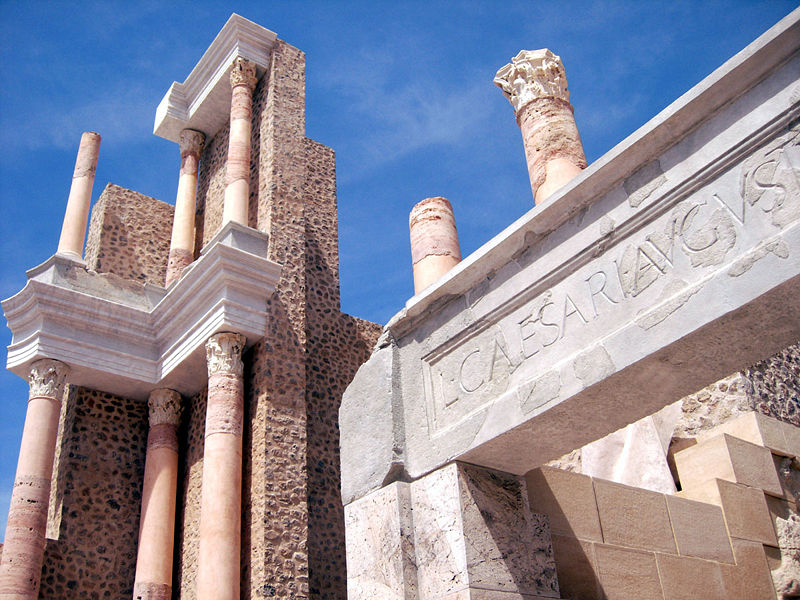 Roman Theatre, Cartagena.
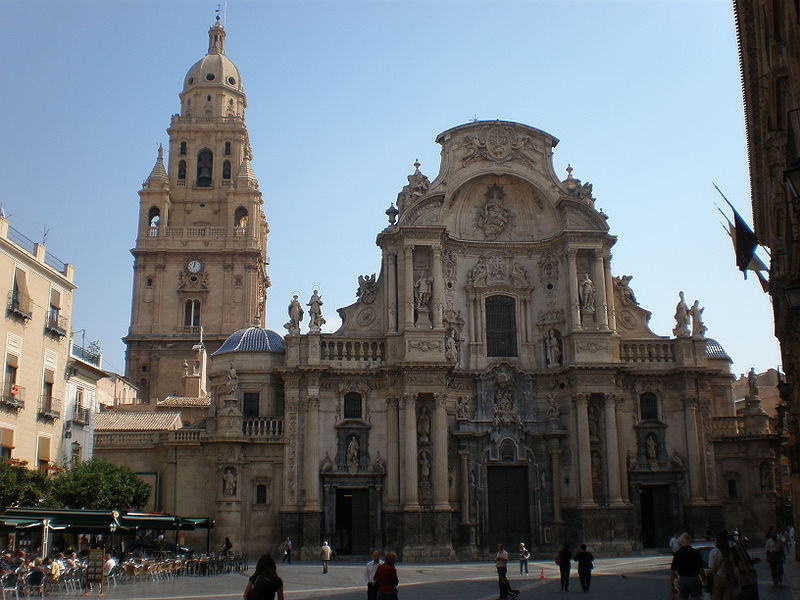 Murcia Cathedral.
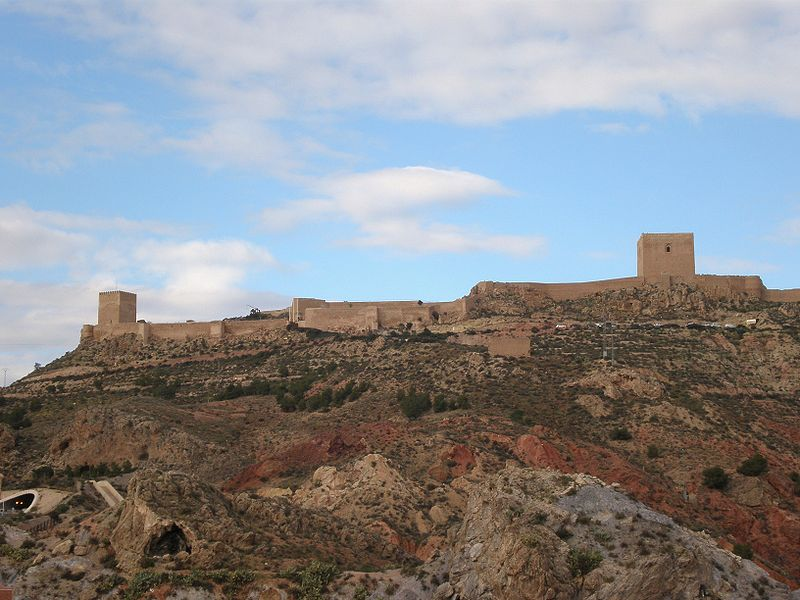 Castle of Lorca
Castell de Moraira
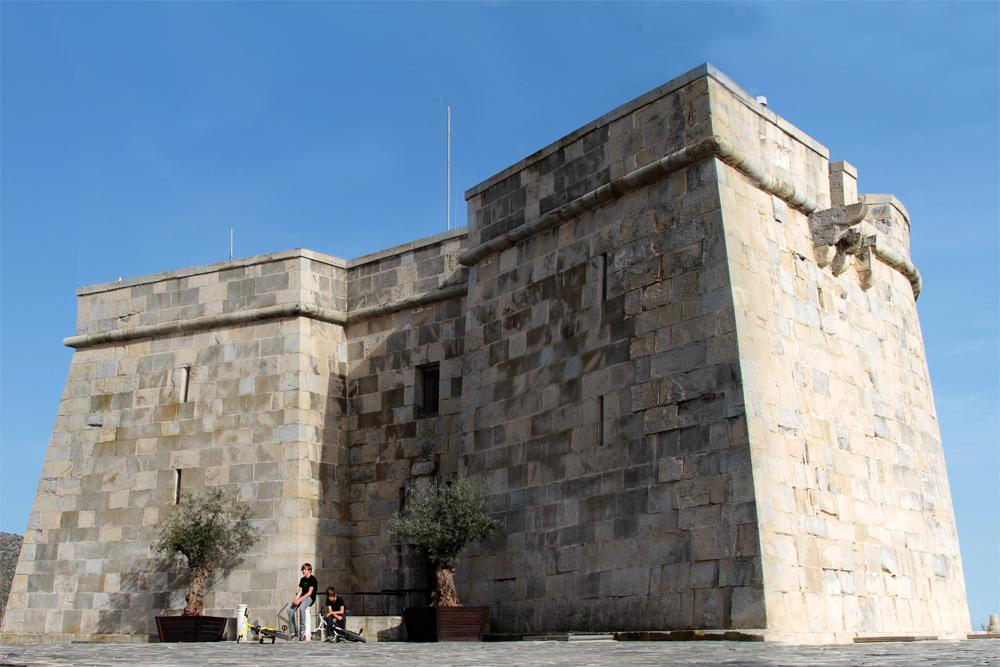